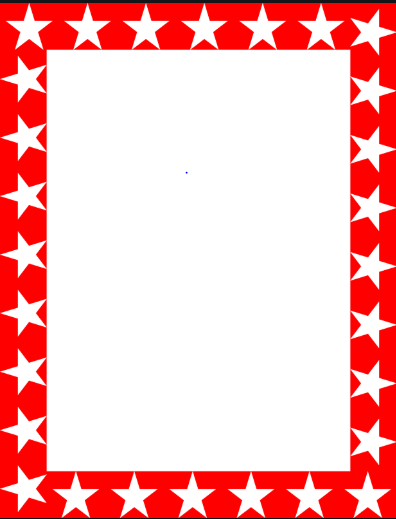 Wow Assembly:
Friday 22nd  September
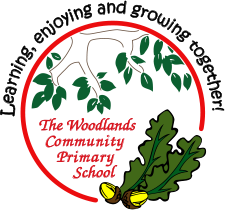 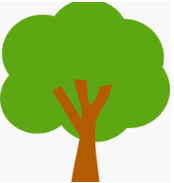 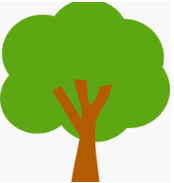 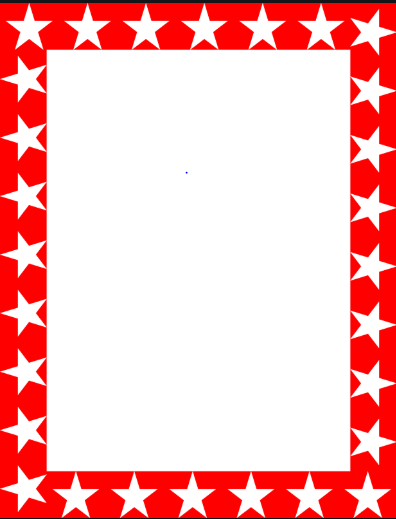 Scientists of the Week!
Ash-Explorer of the Week:-
Birch – Freya and Daisy
Elm –  Bethany
Pine –  Neve
Redwood – Harley
Chestnut – Jim  
Aspen – Oliver J
Willow –  Parker
Spruce – Nyarai
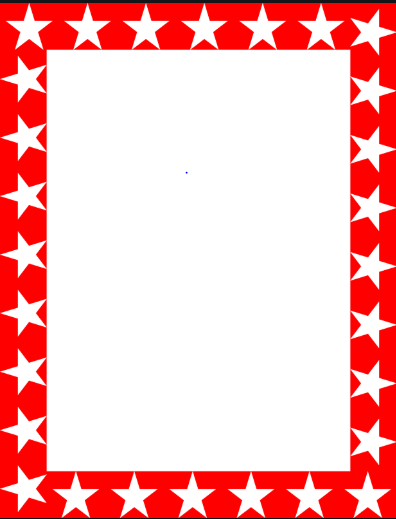 Green Cards!
Sam – Oak
Arthur O - Oak
Lucy G – Aspen
Finley – Aspen
Elizabeth- Aspen
Oliver H - Aspen
Jack Gilbert – Chestnut
Scarlet Arnold – Chestnut
Harry F- Redwood
Frankie G - Redwood
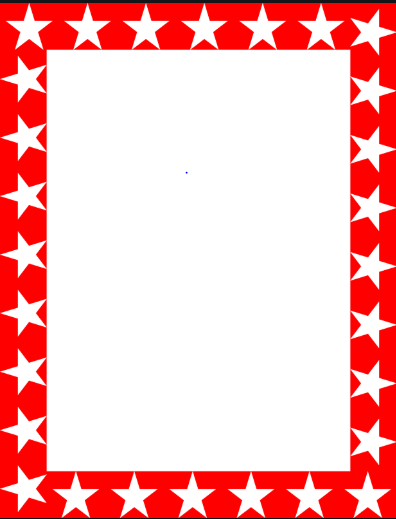 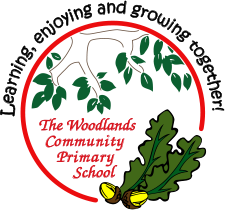 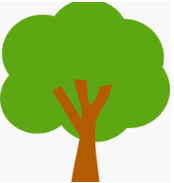 Oak
Lewis


For the use of thought-provoking questions about the human-made objects we were looking at in our ‘Materials’ topic in Science!


Miss Bailey & Mrs Salt                                   29.09.2023
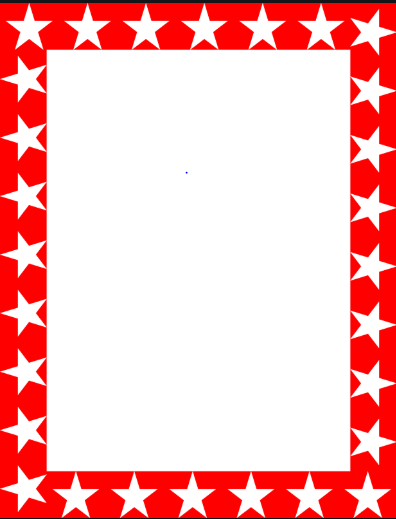 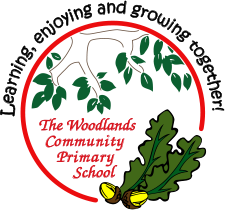 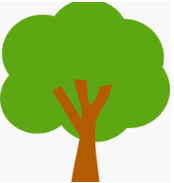 Elm
Theo

Theo is an incredibly caring young man who looks out for everyone in the class as well as putting in 100% in everything he does.
He is making great progress in his learning and has made great improvements to his handwriting.

Mrs Gill                                 29.09.2023
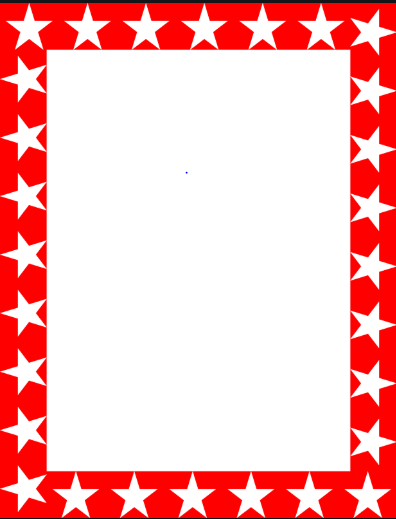 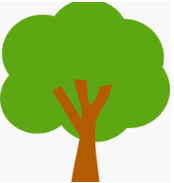 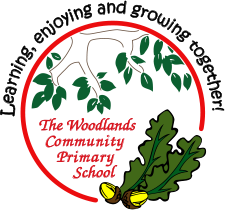 Birch
Layla D

For her new found resilience and perseverance in both maths and English. Layla has been more willing to have a go at new challenges this week and I hope this continues. Well done, Layla!
Miss Taggart                                29.09.23
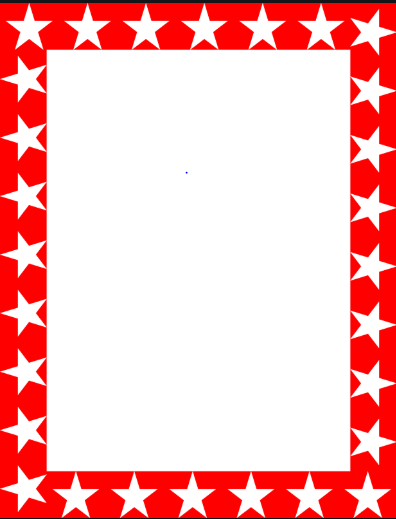 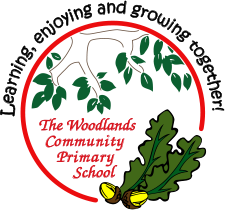 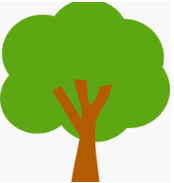 Pine

Sinead
For being resilient in everything she does, but especially in her writing, where she challenges herself. 
 

Miss Shipley			29.09.2023
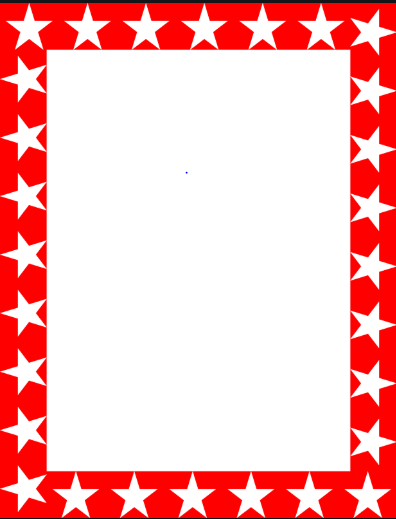 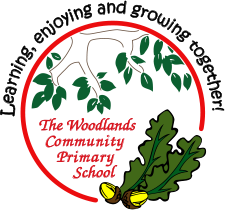 Spruce

Henry
For being a super mathematician! Henry has worked hard in his lessons and found missing numbers on a number line.

 Miss Lincoln                     			29.09.2023
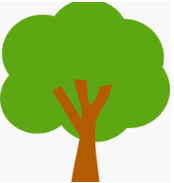 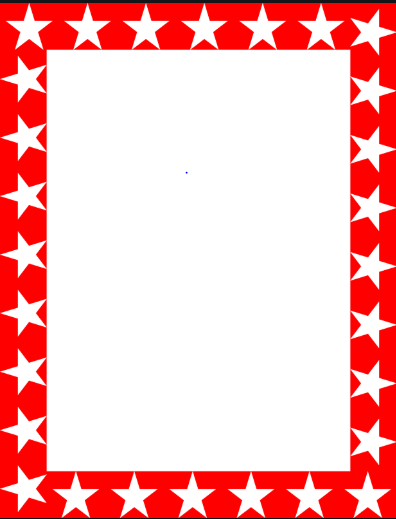 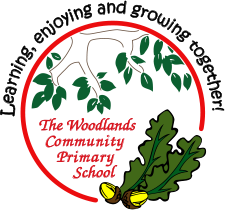 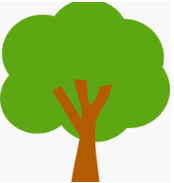 Willow

Toby P
Toby always works to the best of his ability. He is working extremely hard to improve his handwriting.
Keep it up Toby.

Miss Dawson	   		   				29.09.2023
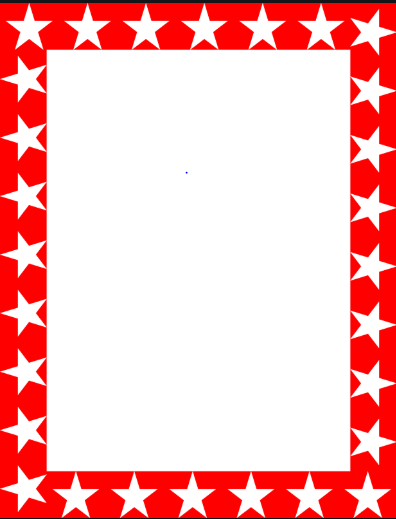 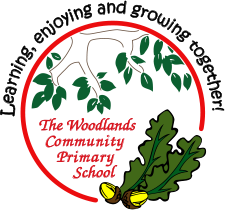 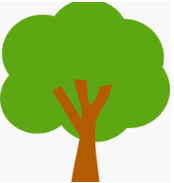 Aspen 

Lucy-Mae
For showing amazing determination and positive attitude to all learning. Well Done!

Mrs Davies & Mrs Read   29.9.23.
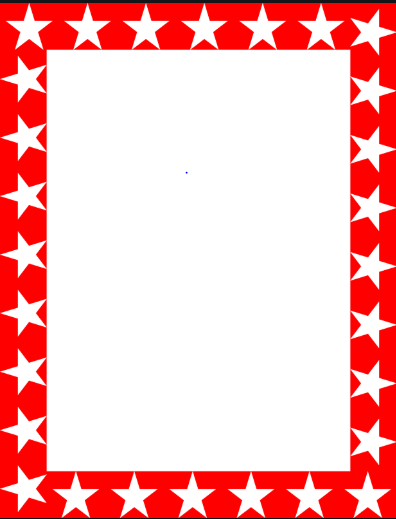 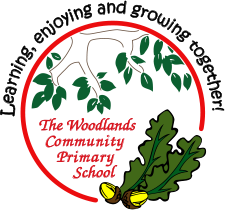 Chestnut

Esme

Esme has a brilliant attitude to learning. This has been exemplified in English and math this week with her ‘can do’ attitude , who listens to advice well and always looks for ways to improve both her understanding and work.

Mr Tennuci                                  29.9.23
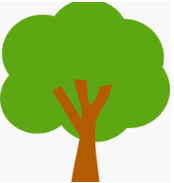 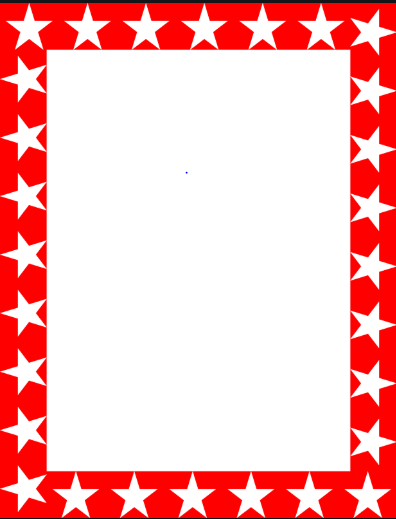 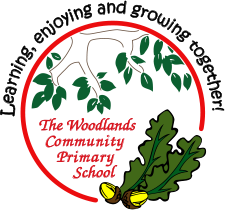 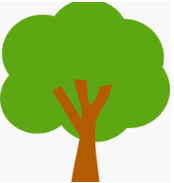 Redwood
Faith

I have been really impressed with Faith. Her confidence is growing and she is taking more risks in maths, pushing herself to try more and more complicated questions.

Mrs  Holliday 			                           29.09.2023